常磐学区防犯パトロ－ル隊　出発式　　（平成２７年２月７日　常磐小学校校庭）
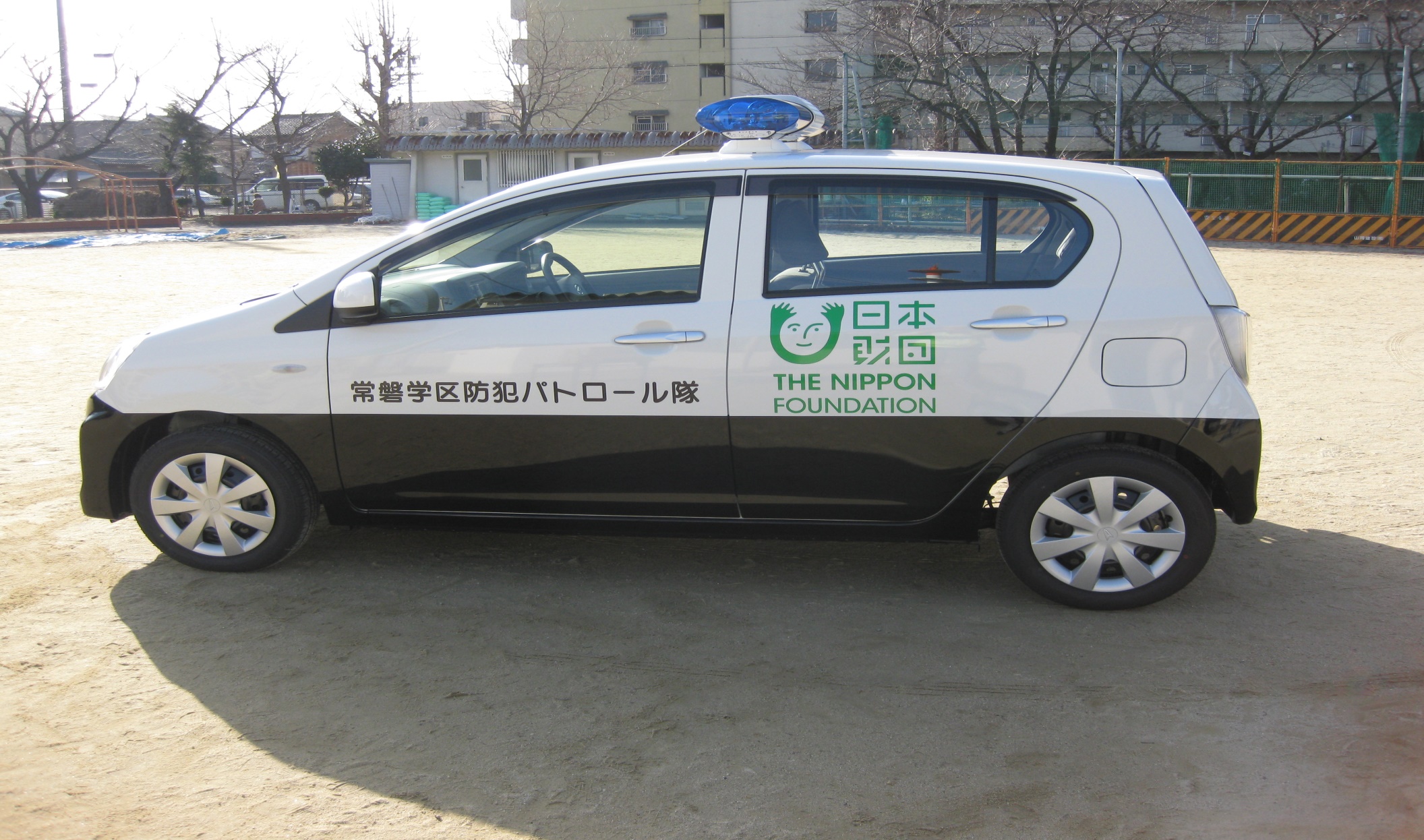 常磐学区防犯パトロ－ル隊　出発式　　（車両の贈呈と中川区キャラクタのナッピ－）
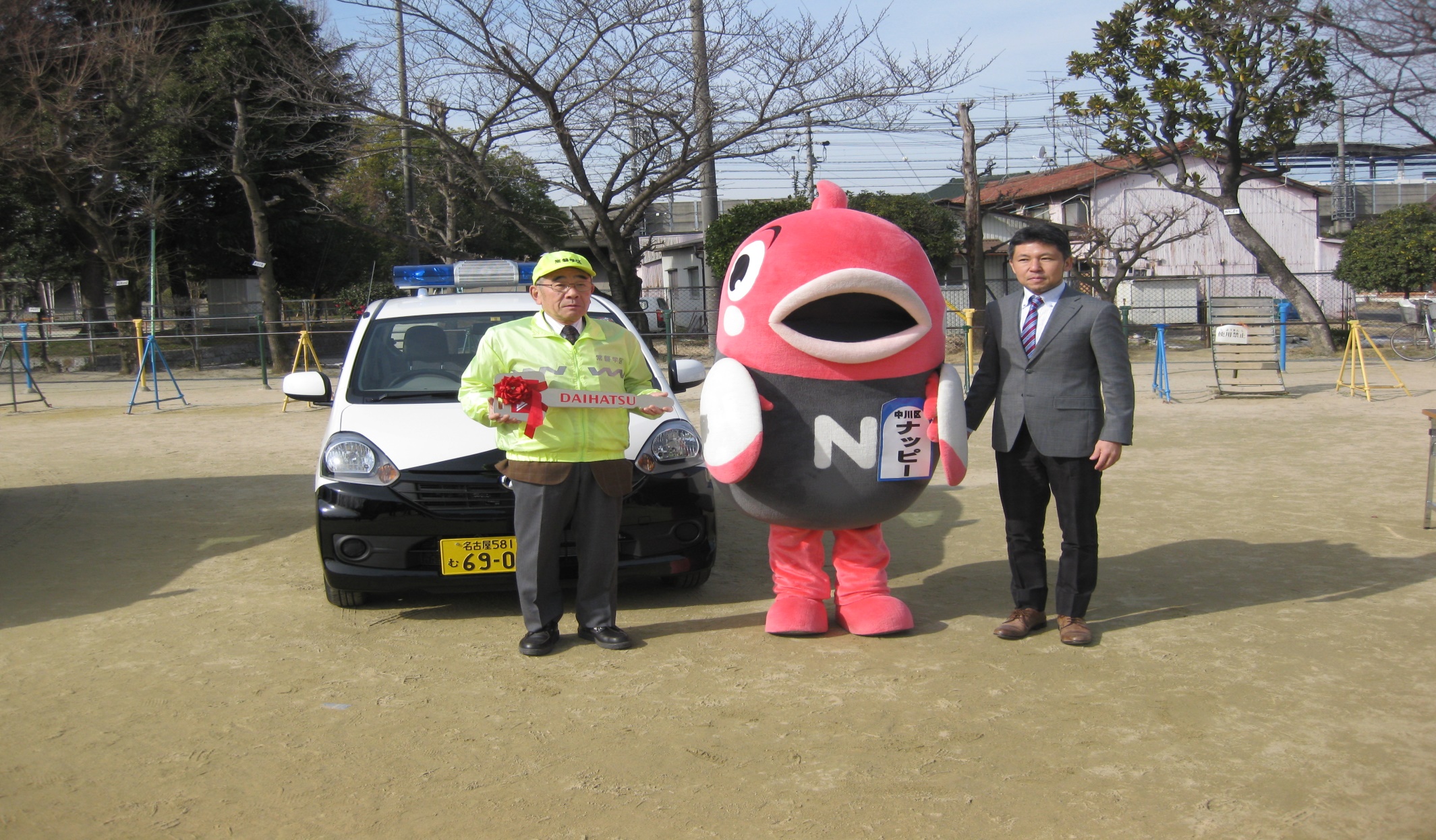 常磐学区防犯パトロ－ル隊　出発式　　（中川警察署　澤井署長あいさつ）
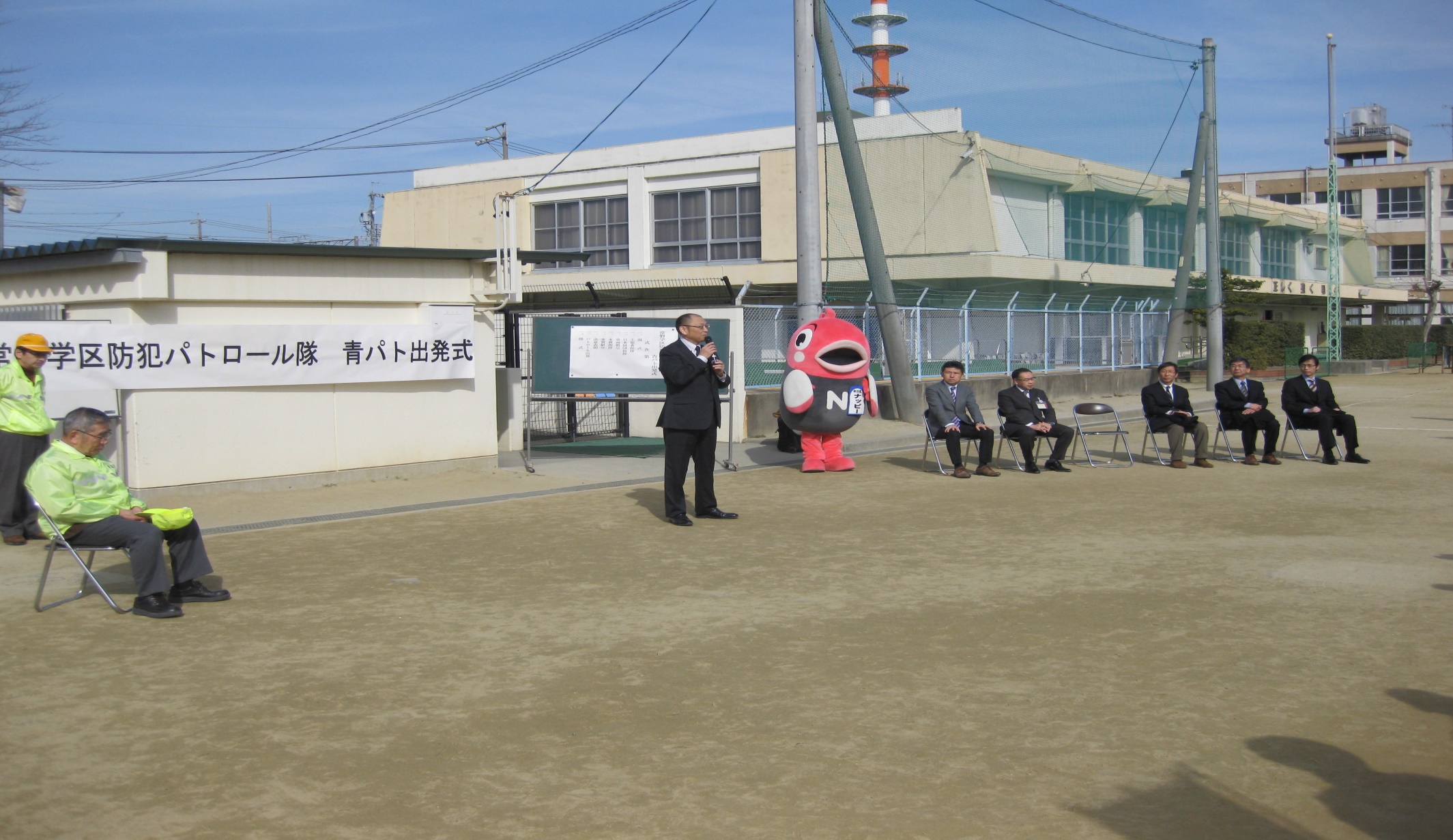 常磐学区防犯パトロ－ル隊　出発式　　（記念撮影）
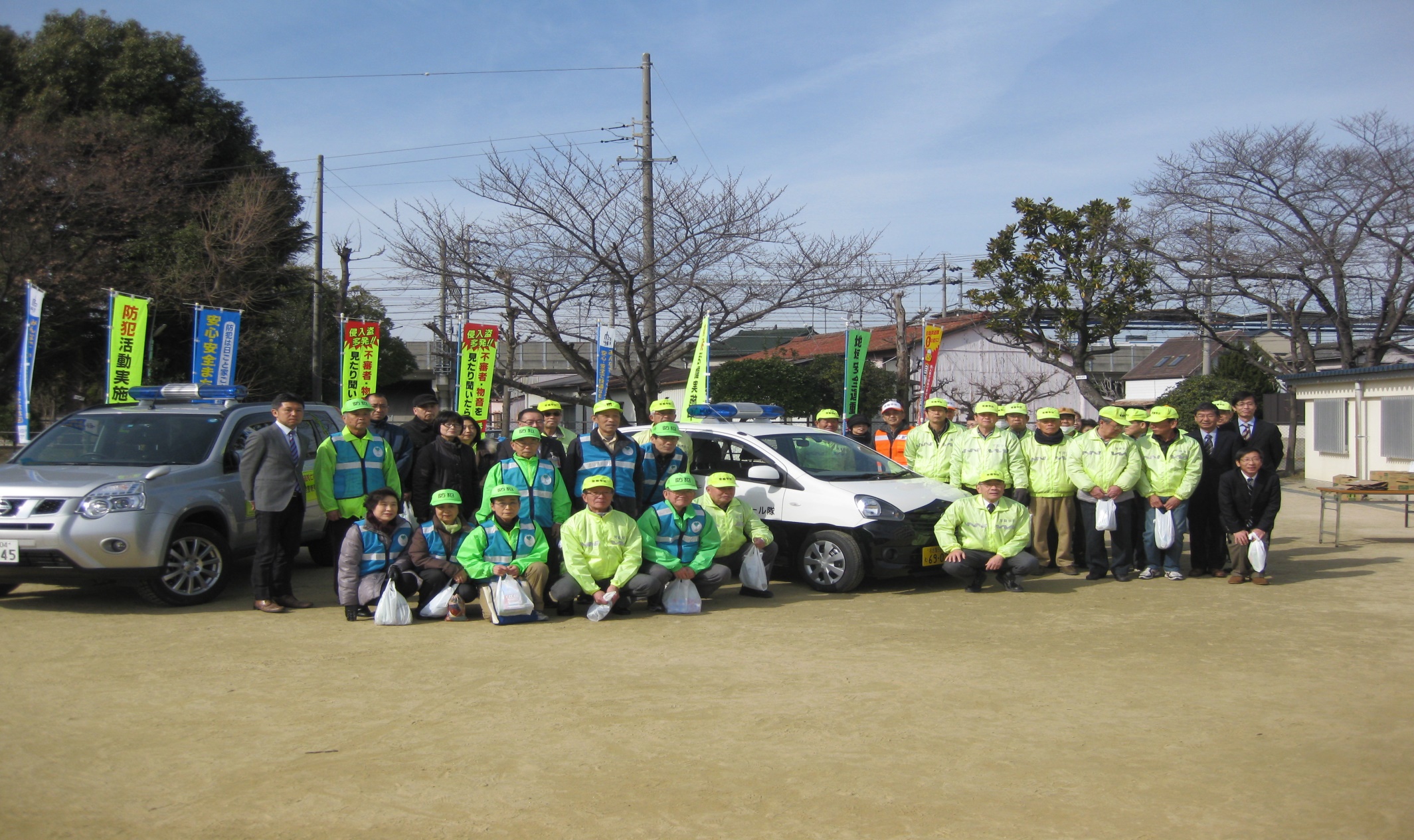